Action plan
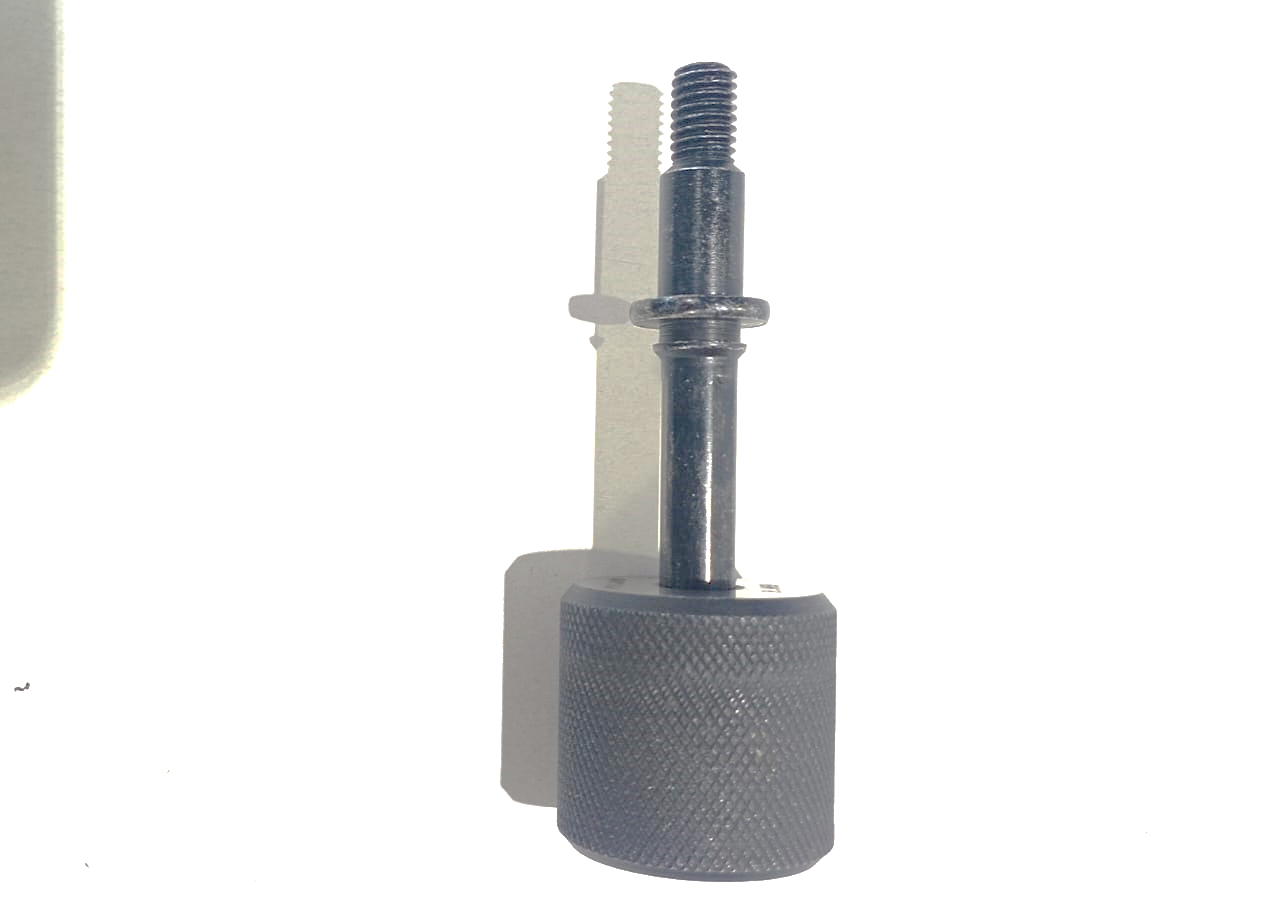 Before
After
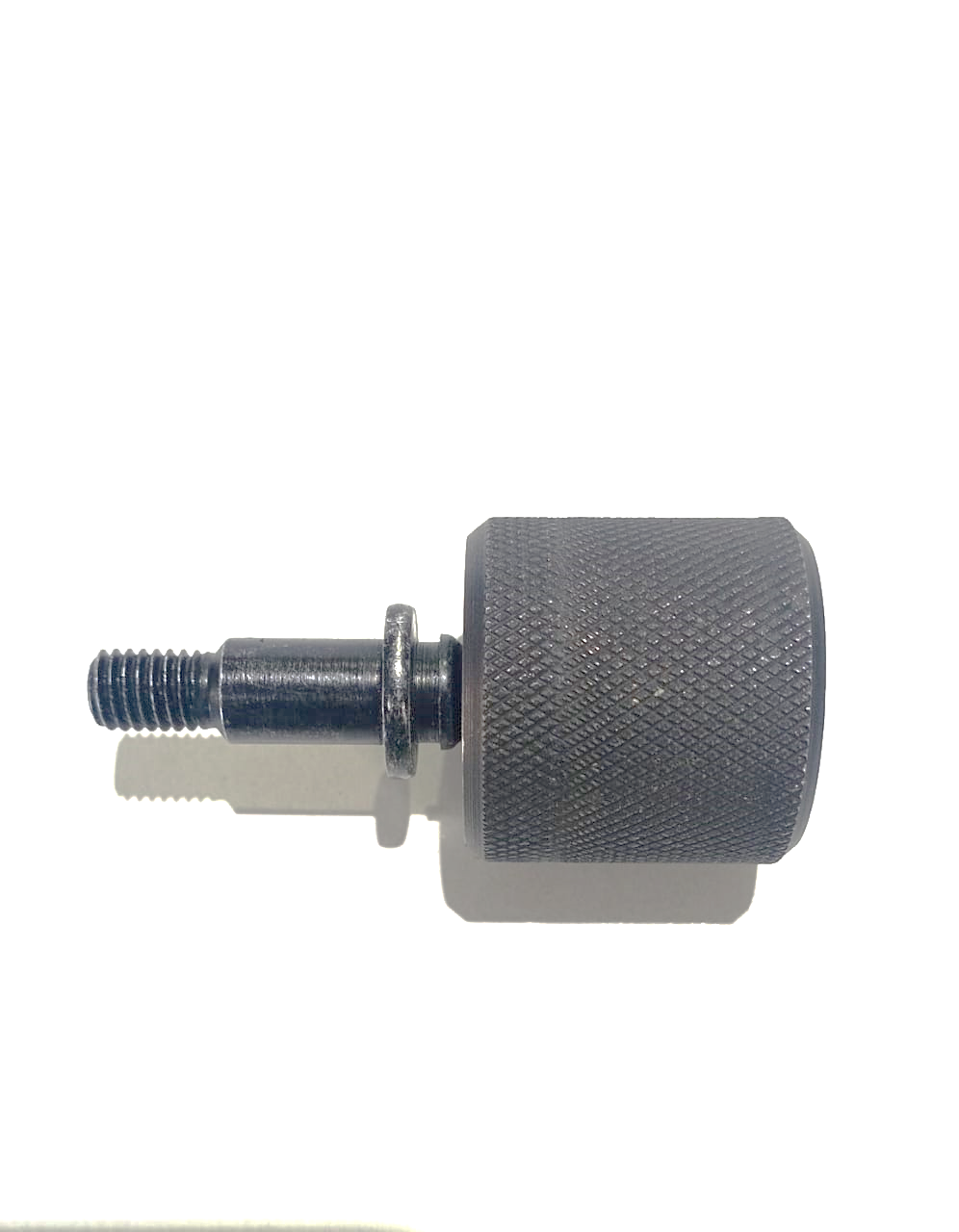 Quality Alert
8.90-8.97 mm OD O/S
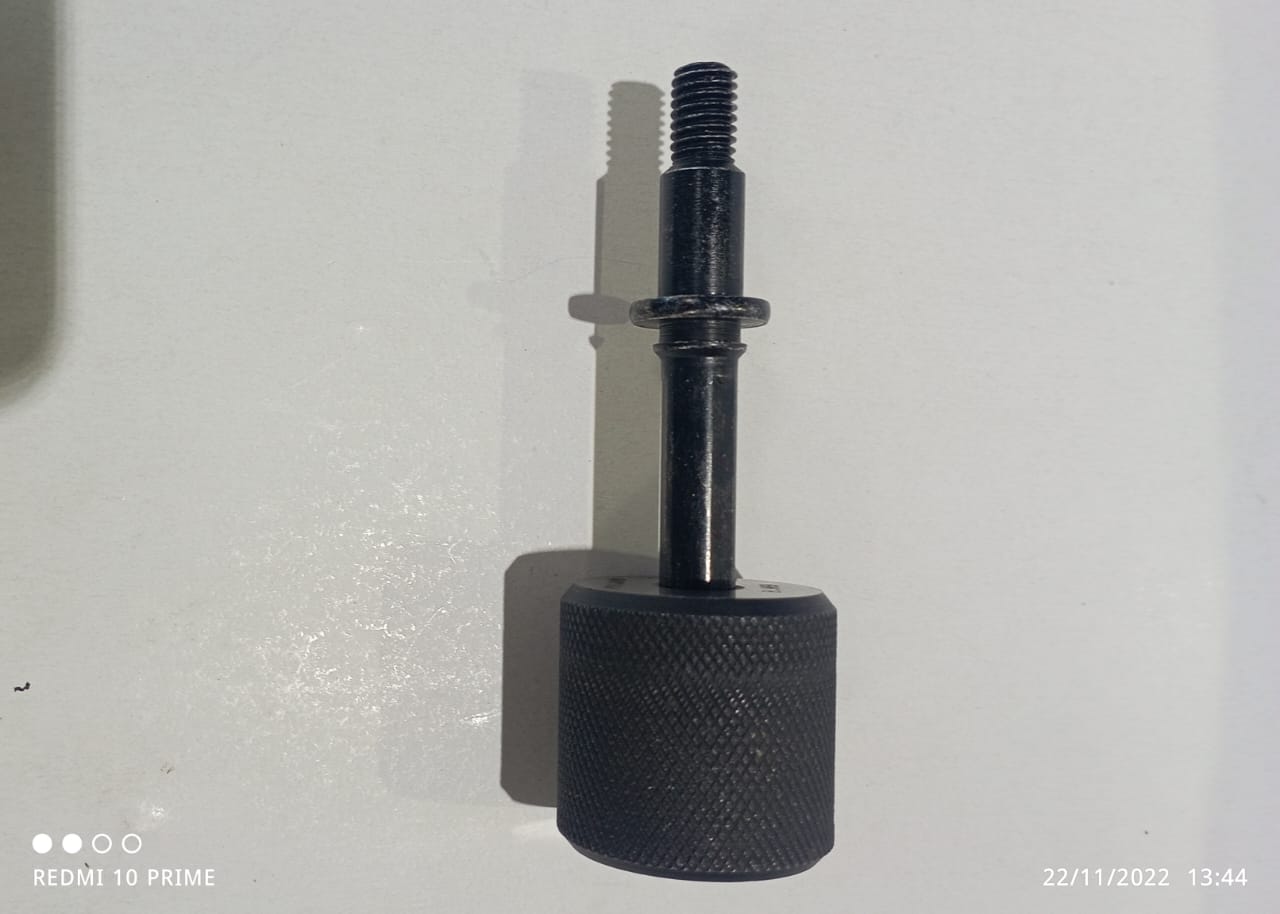 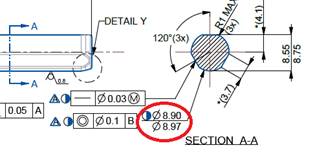 Improvement in Inspection
Inspection by V micrometer and Straightness Gauge
Straightness 8.90-8.97 mm gauge provided for plating stage
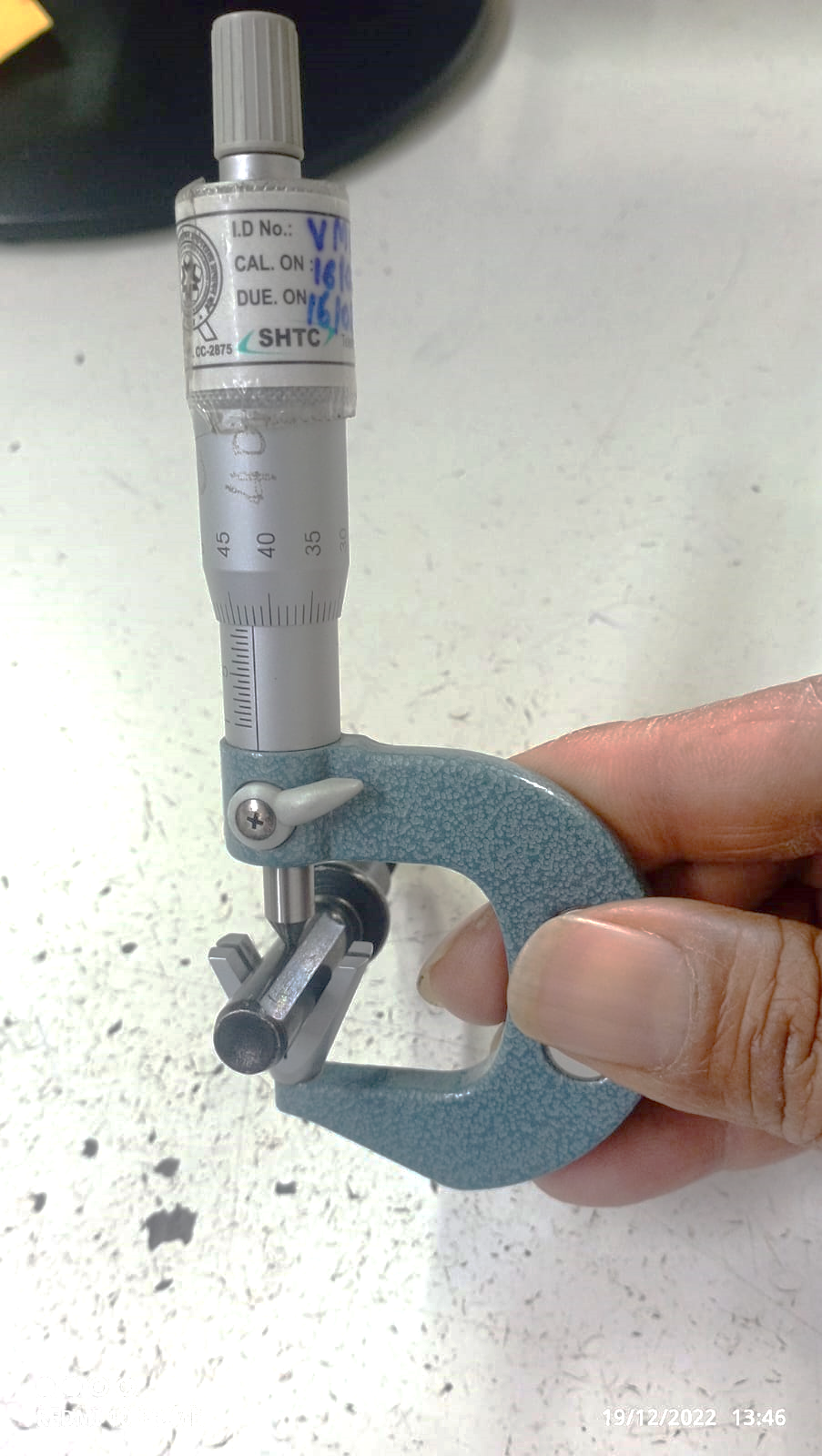 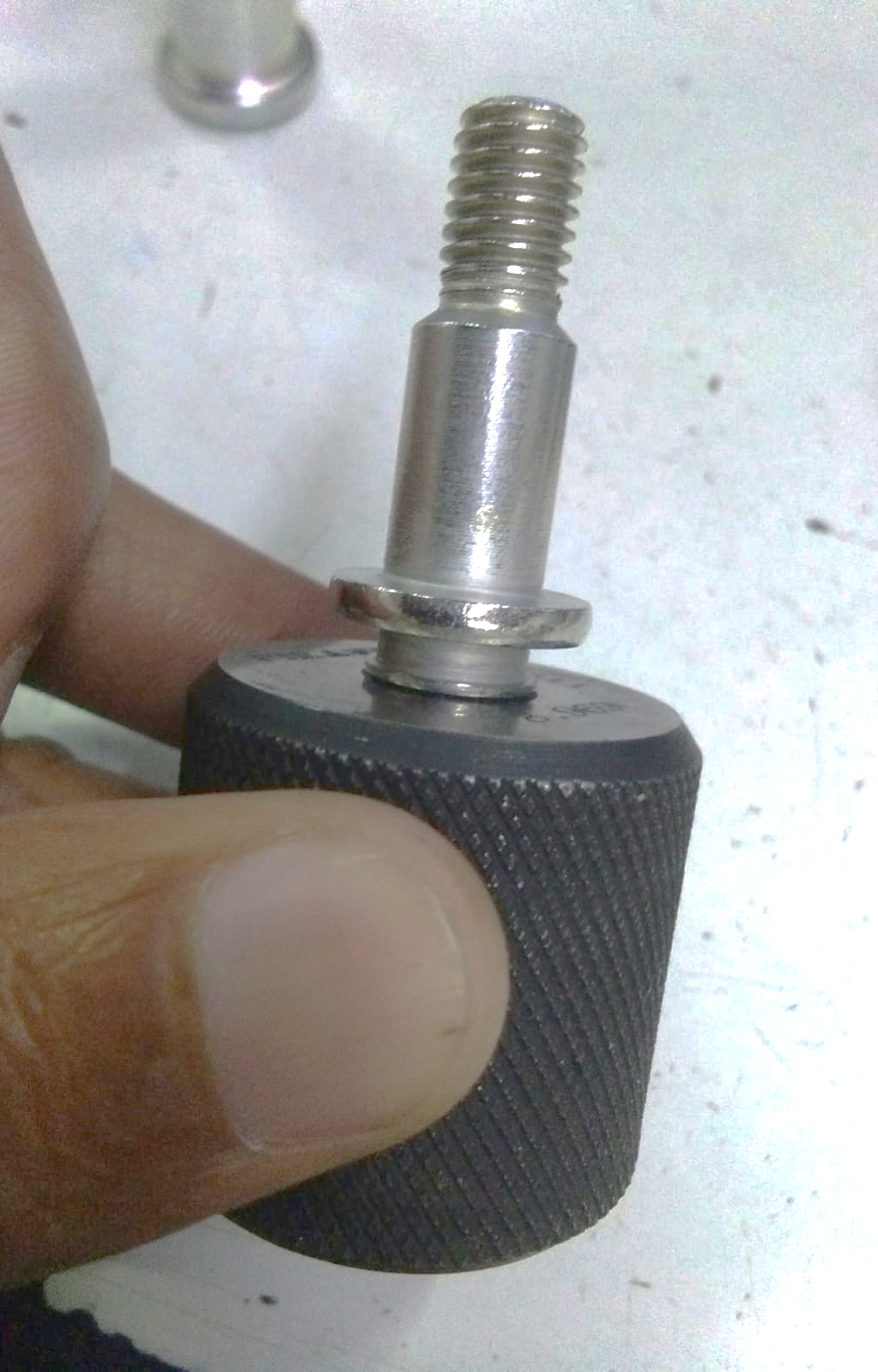 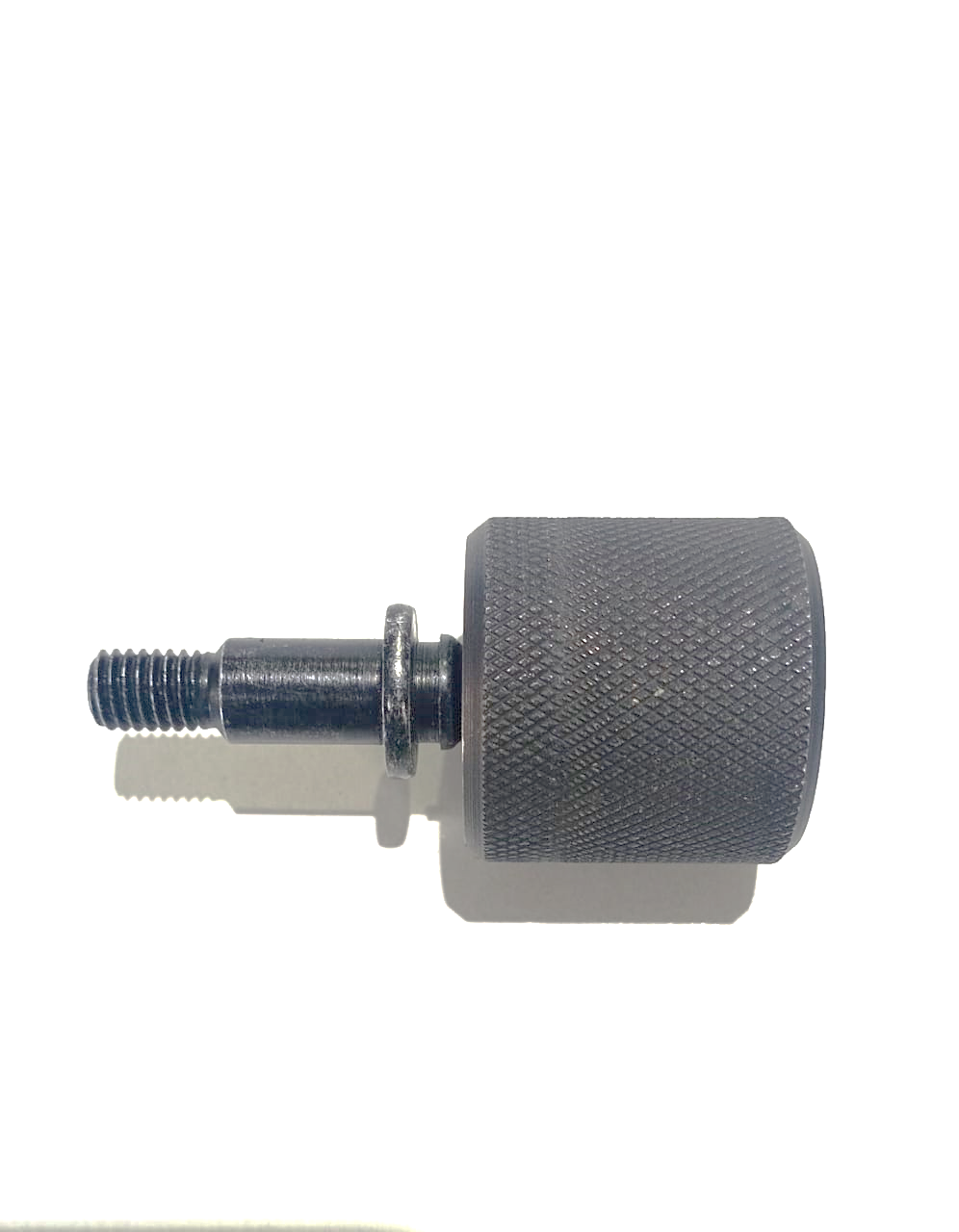 Manual hot air-drying process
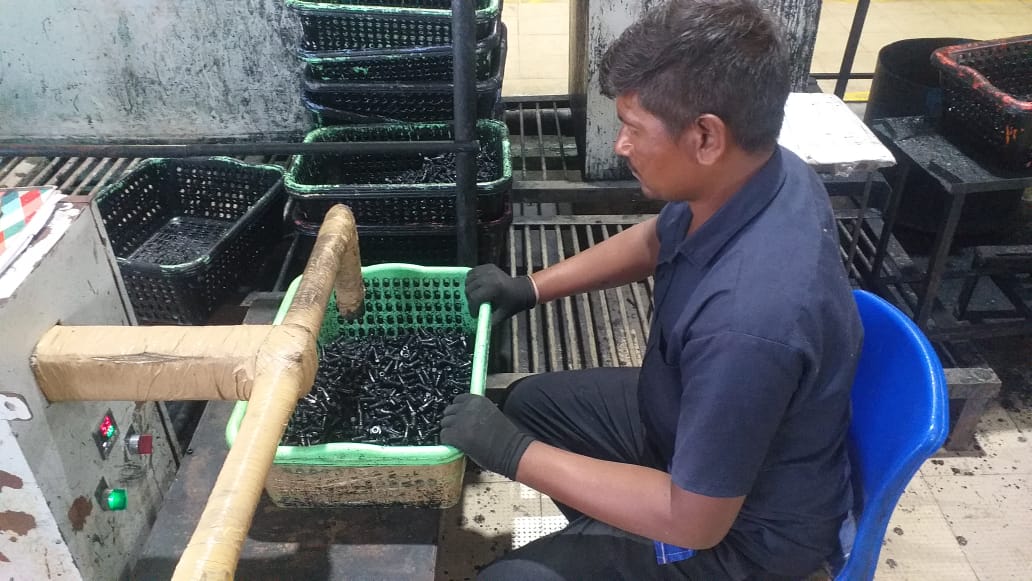 THANK YOU